BİRLİKTE ÇALIŞMA
UÇAN KAZLAR
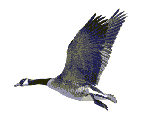 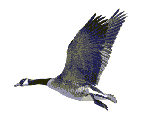 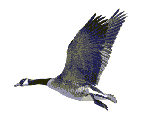 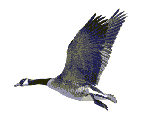 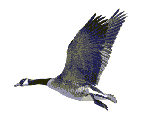 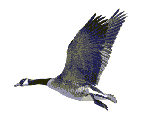 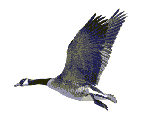 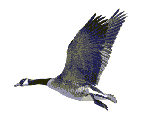 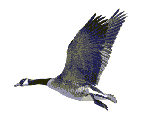 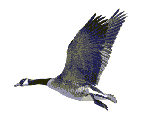 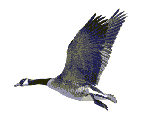 Göç eden kazların                                           “V” şekli çizerek uçtuklarını fark etmişsinizdir.
Bilim adamları da fark etmişler ve kazların neden bu şekilde uçtuklarını araştırmışlar. 
Sonuçlar sadece bilimsel değer taşımıyor, insanoğluna da çok güzel mesajlar veriyor
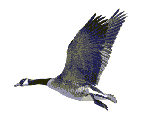 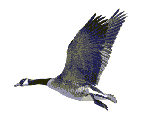 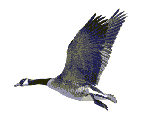 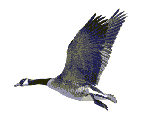 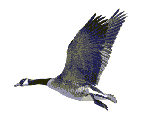 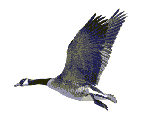 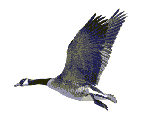 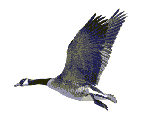 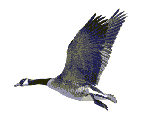 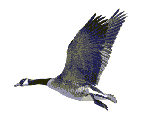 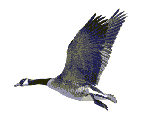 “ V “ şeklinde uçulduğunda,                                         her kanat çırpan kuş, arkasından gelen kuş                  için bir hava akımı oluşturmaktadır.
Ortaya çıkan hava akımından yararlanan sürü,           uçuş menzilini %71 oranında uzatabilmektedir.
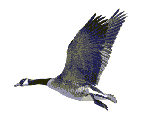 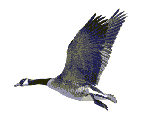 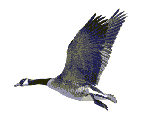 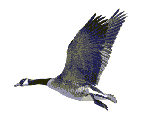 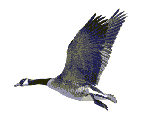 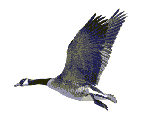 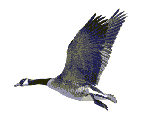 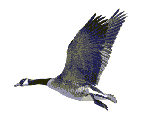 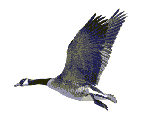 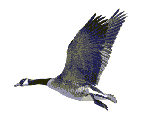 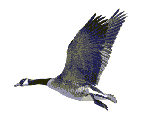 Belli bir hedefi olan ve bu hedefe ulaşmak için bir araya gelenler, hedeflerine daha kolay ve çabuk ulaşırlar
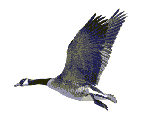 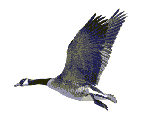 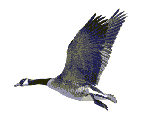 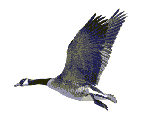 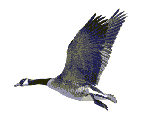 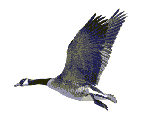 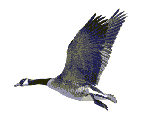 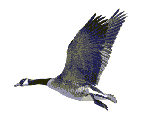 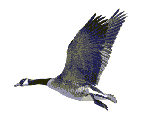 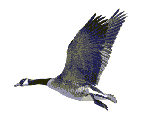 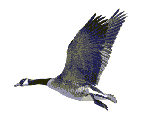 Bir kaz, “ V “ grubundan çıktığı anda, diğer kuşların yarattığı hava akımının dışında kaldığından, uçmakta güçlük çekiyor.
Sonuçta, genellikle gruba geri dönmektedir.
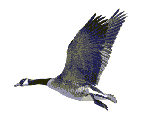 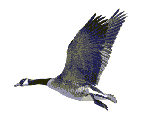 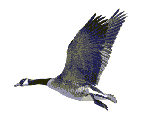 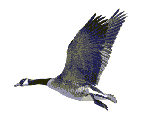 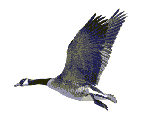 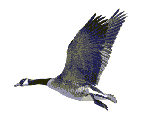 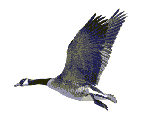 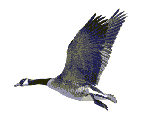 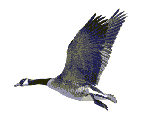 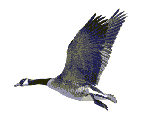 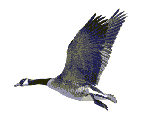 Uçuş hızı yavaşladığında gerideki kuşlar, daha hızlı gitmeleri için öndekileri bağırarak uyarmaktadırlar.
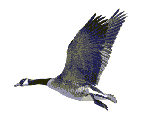 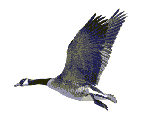 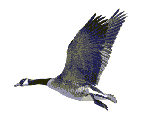 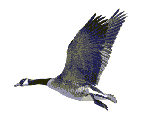 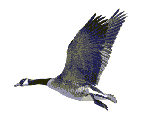 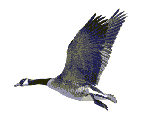 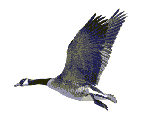 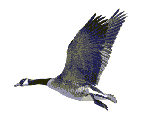 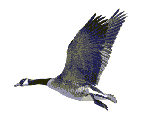 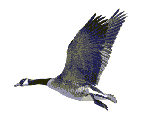 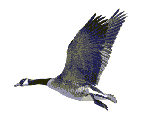 İlerlemek ve yol almak için bazen başkalarının uyarılarına kulak vermeliyiz. Bu uyarılara alınmamalı, hatta takdirle karşılamalıyız
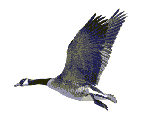 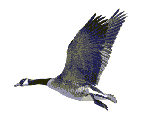 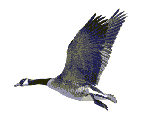 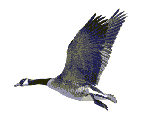 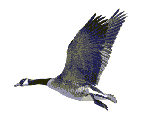 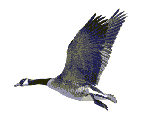 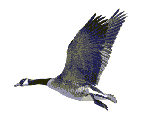 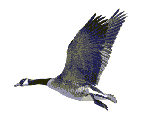 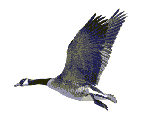 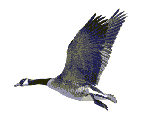 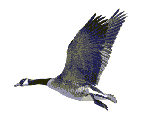 “ V “ grubunun başında giden kaz hiçbir hava akımından yararlanamadığı için çabuk yorulmaktadır.
Bu nedenle  de sürekli olarak önde giden kaz arkaya geçiyor, bir başka kaz liderliği ele almaktadır.
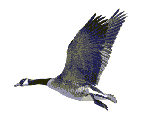 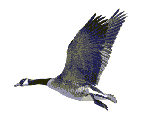 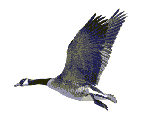 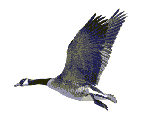 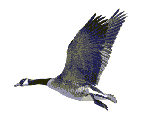 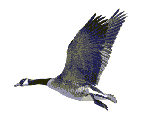 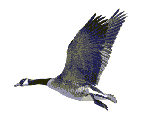 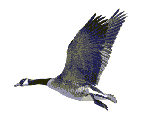 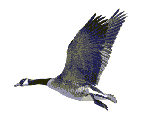 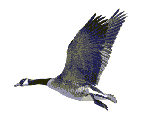 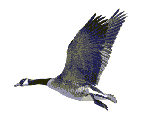 Bir işin ağırlığını hep başkasına yüklememeliyiz, bizde taşın altına elimizi koymalıyız. 
Yaptığımız her işi, yeri ve zamanı geldiğinde başkasına bırakmamız gerekiyor
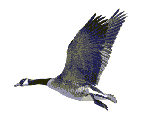 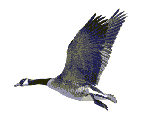 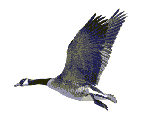 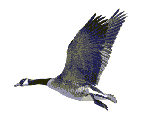 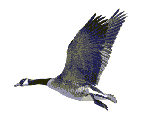 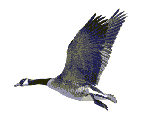 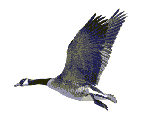 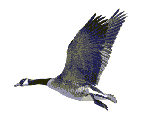 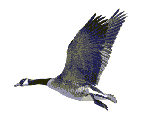 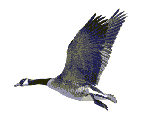 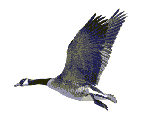 Bir kaz hastalanır veya avcı tarafından vurulur ve gruptan ayrı düşerse; iki kaz hemen gruptan ayrılır.Onunla gruba katılıncaya ya da ölünceye kadar beraber hareket eder.
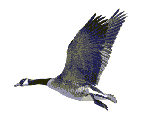 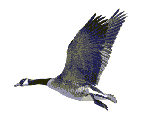 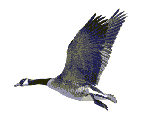 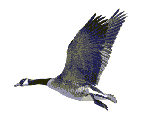 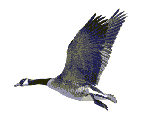 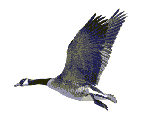 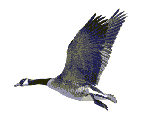 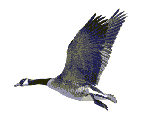 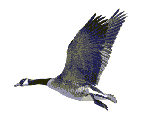 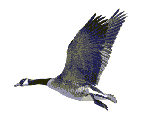 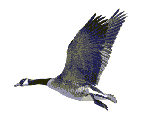 Bizimle beraber hareket edenler, olurda bir aksilik çıkar ve gruptan ayrılma durumları olursa; onlara her zaman destek olmalıyız.